Karmarkar Algorithm
Anup Das, Aissan Dalvandi, Narmada Sambaturu, Seung Min,  and Le Tuan Anh
1
Contents
Overview

Projective transformation

Orthogonal projection

Complexity analysis

Transformation to Karmarkar’s canonical form
2
LP Solutions
Simplex
Dantzig 1947

Ellipsoid
Kachian 1979

Interior Point
Affine Method 1967
Log Barrier Method 1977
Projective Method 1984
Narendra Karmarkar form AT&T Bell Labs
3
Simplex vs Interior Point
4
Linear Programming
General LP
Karmarkar’s Canonical Form
5
Karmarkar’s Algorithm
6
Step 2.1
7
Step 2.2
8
Big Picture
9
Contents
Overview

Transformation to Karmarkar’s canonical form

Projective transformation

Orthogonal projection

Complexity analysis
10
Karmarkar’s Algorithm
11
Projective Transformation
Transform
12
Projective transformation
13
Problem transformation:
Transform
14
Problem transformation:
Convert
15
Karmarkar’s Algorithm
16
Orthogonal Projection
17
Orthogonal Projection
18
Orthogonal Projection
19
Orthogonal Projection
20
Orthogonal Projection
21
Calculate step size
22
Movement and inverse transformation
Transform
Inverse Transform
23
Big Picture
24
Matlab Demo
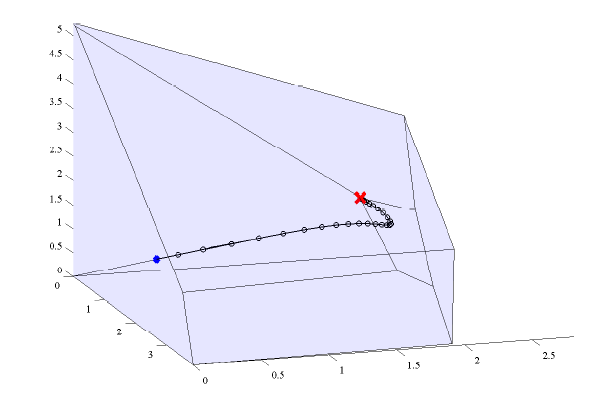 25
Contents
Overview

Projective transformation

Orthogonal projection

Complexity analysis

Transformation to Karmarkar’s canonical form
26
Running Time
Total complexity of iterative algorithm = 
(# of iterations) x (operations in each iteration)

We will prove that the # of iterations = O(nL)

Operations in each iteration = O(n2.5)

Therefore running time of Karmarkar’s algorithm = O(n3.5L)
# of iterations
# of iterations
# of iterations
# of iterations
# of iterations
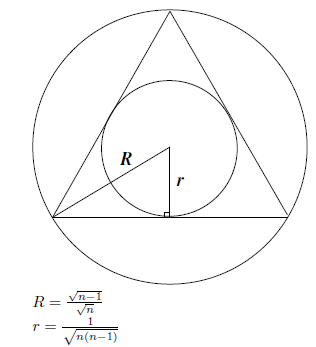 # of iterations
# of iterations
# of iterations
Rank-one modification
Method
Rank-one modification (cont)
Performance Analysis
Performance analysis - 2
Performance Analysis - 3
Performance Analysis - 4
Performance Analysis - 5
Contents
Overview

Transformation to Karmarkar’s canonical form

Projective transformation

Orthogonal projection

Complexity analysis
44
Transform to canonical form
General LP
Karmarkar’s Canonical Form
45
Step 1:Convert LP to a feasibility problem
Combine primal and dual problems











LP becomes a feasibility problem
Dual
Primal
Combined
46
Step 2: Convert inequality to equality
Introduce slack and surplus variable
47
Step 3: Convert feasibility problem to LP
48
Step 3: Convert feasibility problem to LP
Change of notation
49
50
51
Step 5: Get the minimum value of Canonical form
52
Step 5: Get the minimum value of Canonical form
The transformed problem is
53
References
Narendra Karmarkar (1984). "A New Polynomial Time Algorithm for Linear Programming”
Strang, Gilbert (1 June 1987). "Karmarkar’s algorithm and its place in applied mathematics". The Mathematical Intelligencer (New York: Springer) 9 (2): 4–10. doi:10.1007/BF03025891. ISSN 0343-6993. MR '''883185'‘
Robert J. Vanderbei; Meketon, Marc, Freedman, Barry (1986). "A Modification of Karmarkar's Linear Programming Algorithm". Algorithmica 1: 395–407. doi:10.1007/BF01840454. ^ Kolata, Gina (1989-03-12). "IDEAS & TRENDS; Mathematicians Are Troubled by Claims on Their Recipes". The New York Times.
54
References
Gill, Philip E.; Murray, Walter, Saunders, Michael A., Tomlin, J. A. and Wright, Margaret H. (1986). "On projected Newton barrier methods for linear programming and an equivalence to Karmarkar’s projective method". Mathematical Programming 36 (2): 183–209. doi:10.1007/BF02592025.
oi:10.1007/BF02592025. ^ Anthony V. Fiacco; Garth P. McCormick (1968). Nonlinear Programming: Sequential Unconstrained Minimization Techniques. New York: Wiley. ISBN 978-0-471-25810-0. Reprinted by SIAM in 1990 as ISBN 978-0-89871-254-4.
Andrew Chin (2009). "On Abstraction and Equivalence in Software Patent Doctrine: A Response to Bessen, Meurer and Klemens". Journal Of Intellectual Property Law 16: 214–223.
55
Q&A
56